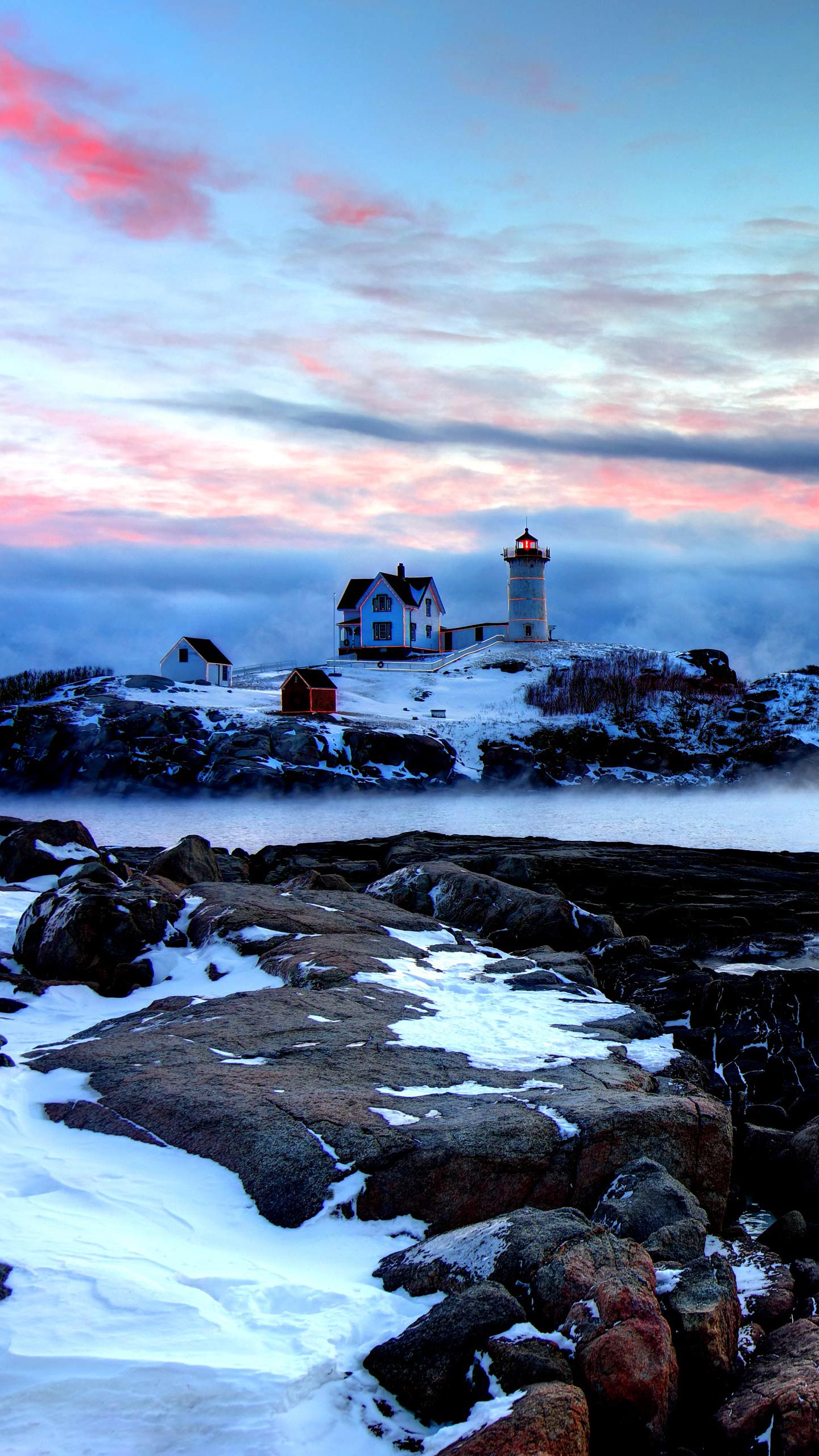 Les 15
14 februari 2023
Taalkundige achtergrond
V- TALEN
Lessicalizzano il movimento indicando la direzione, ma il modo in cui avviene il movimento è meno importante
S- TALEN
Le lingue S, lessicalizzano un movimento insieme al modo inun singolo verbo non articolato, mentre la direzione è  un 'satellite' del verbo (particella, suffisso, affisso)
De mensen wandelen het gebouw uit
Le persone escono dall’edificio 

De jongen zwemt de rivier over 
Il ragazzo attraversa il fiume
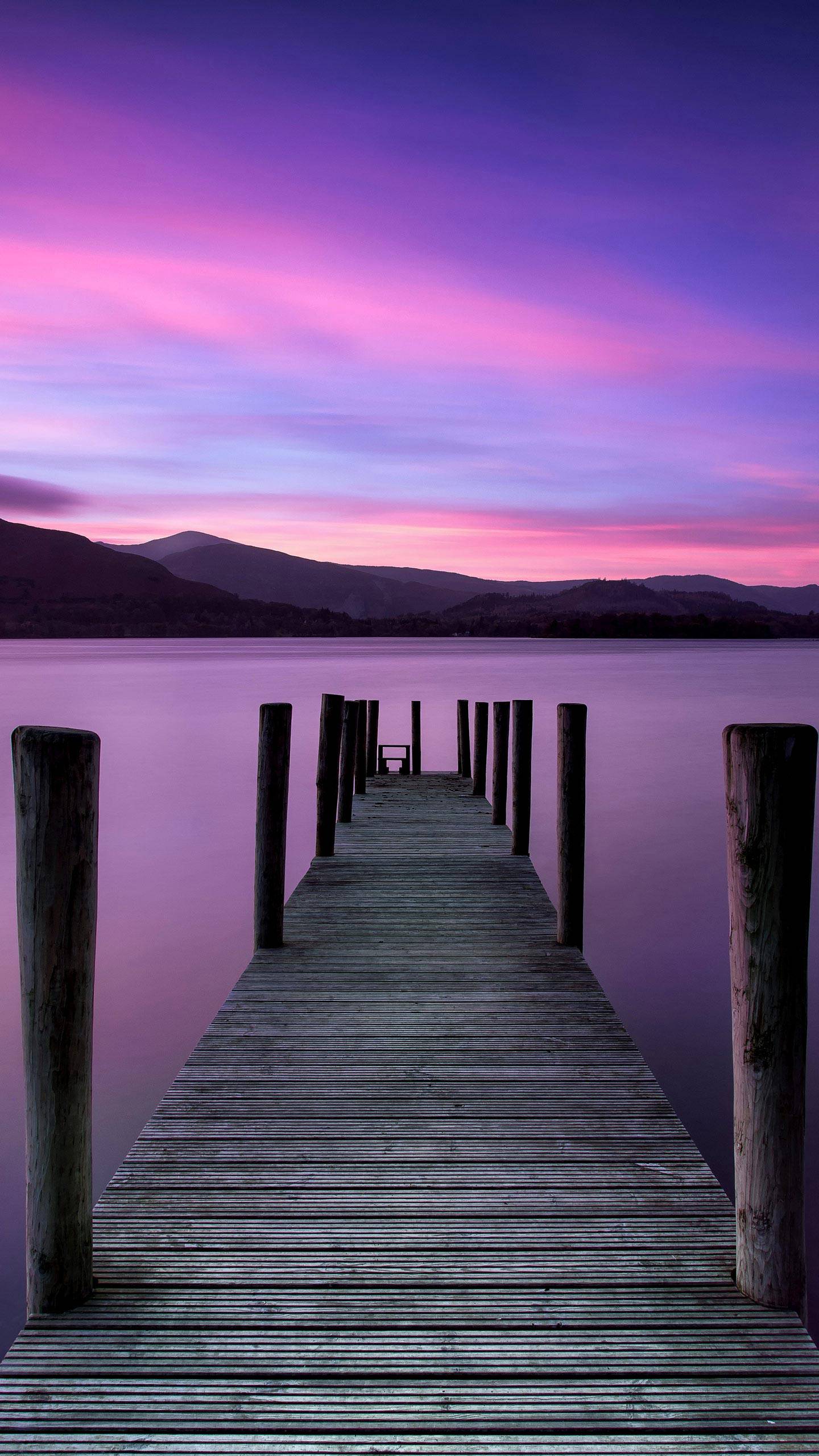 entrare/entrer/entrar uscire/sortir/salir salire/monter/subir scendere/descendre/bajarin olandese?
Barbatruc – het accent
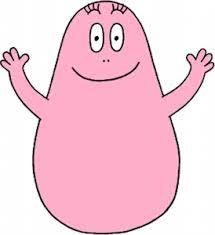 Bij scheidbare werkwoorden ligt het accent (de klemtoon) op het voorzetsel:
overstappen: ik stap over, wij stappen over, ik ben overgestapt
Bij niet-scheidbare werkwoorden ligt het accent op het werkwoord zelf:
ondertekenen: ik onderteken, wij ondertekenen, ik heb ondertekend
(doodschieten) De politie heeft de drugdealer
(aankomen) We om vier uur  
(toenemen) De export dit jaar 
(uitnodigen) Morgen de studenten hun ouders
(nadenken) We over je voorstel 
(voorzien) De politici een goed jaar 
(doorbrengen) Waar jullie de vakantie?
Even oefenen
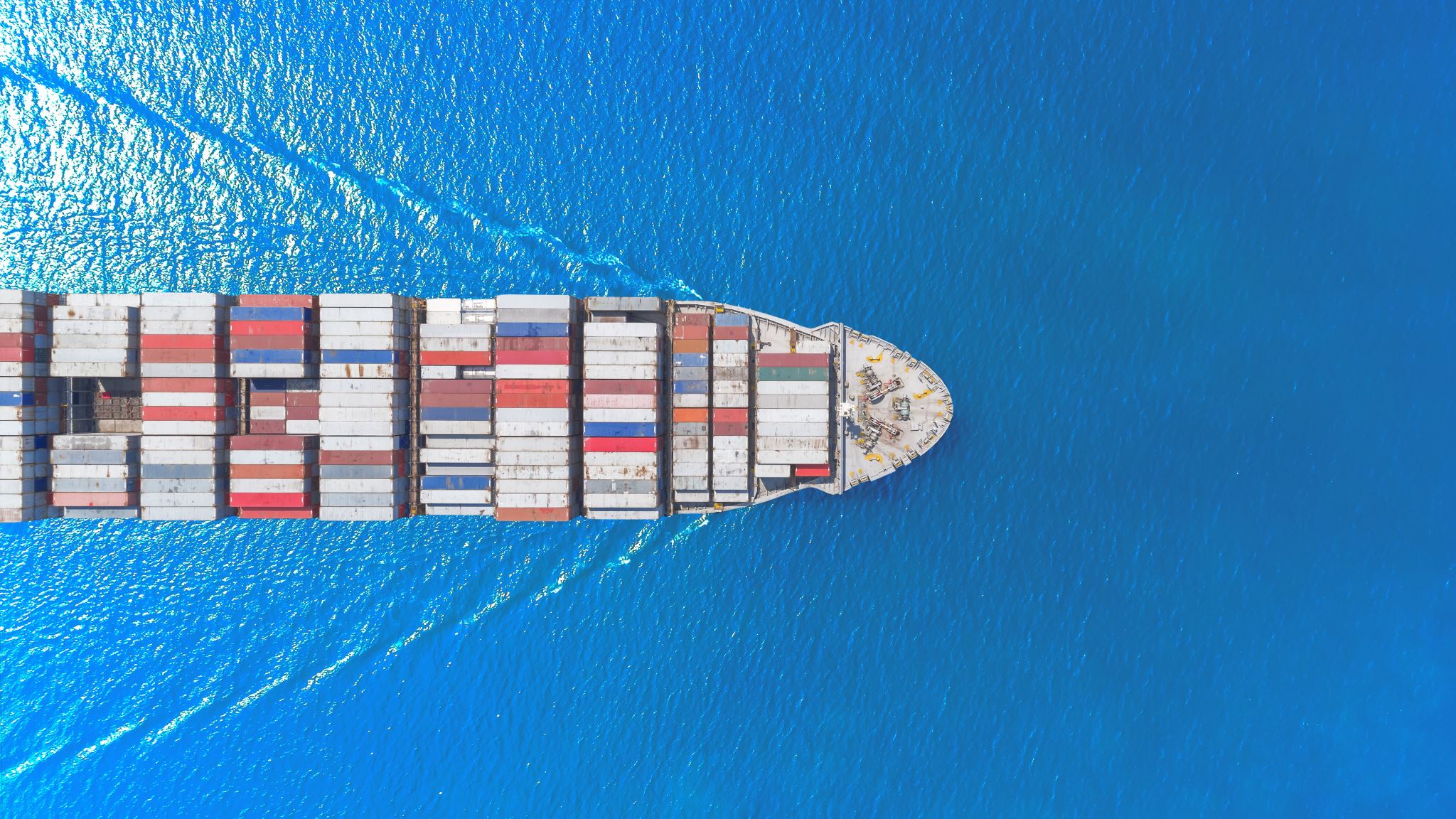 (afvallen) Ik drie kilo 
(binnenvaren) Het schip de haven 
(wegrijden) De trein drie minuten geleden
(herkennen) Wij je opa  
(meenemen) U de certificaten? 
(aanraden) Wat jullie hem? 
(opstaan) Gisteren Pieter laat 
(doorzoeken) jullie alle files?
Erkennen  herkennen  Riconoscere, ma in diversi contestierkennen = ammettereherkennen = riconoscere qualcuno (per strada)
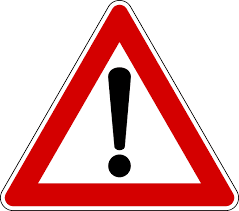 Categorieën van scheidbare werkwoorden
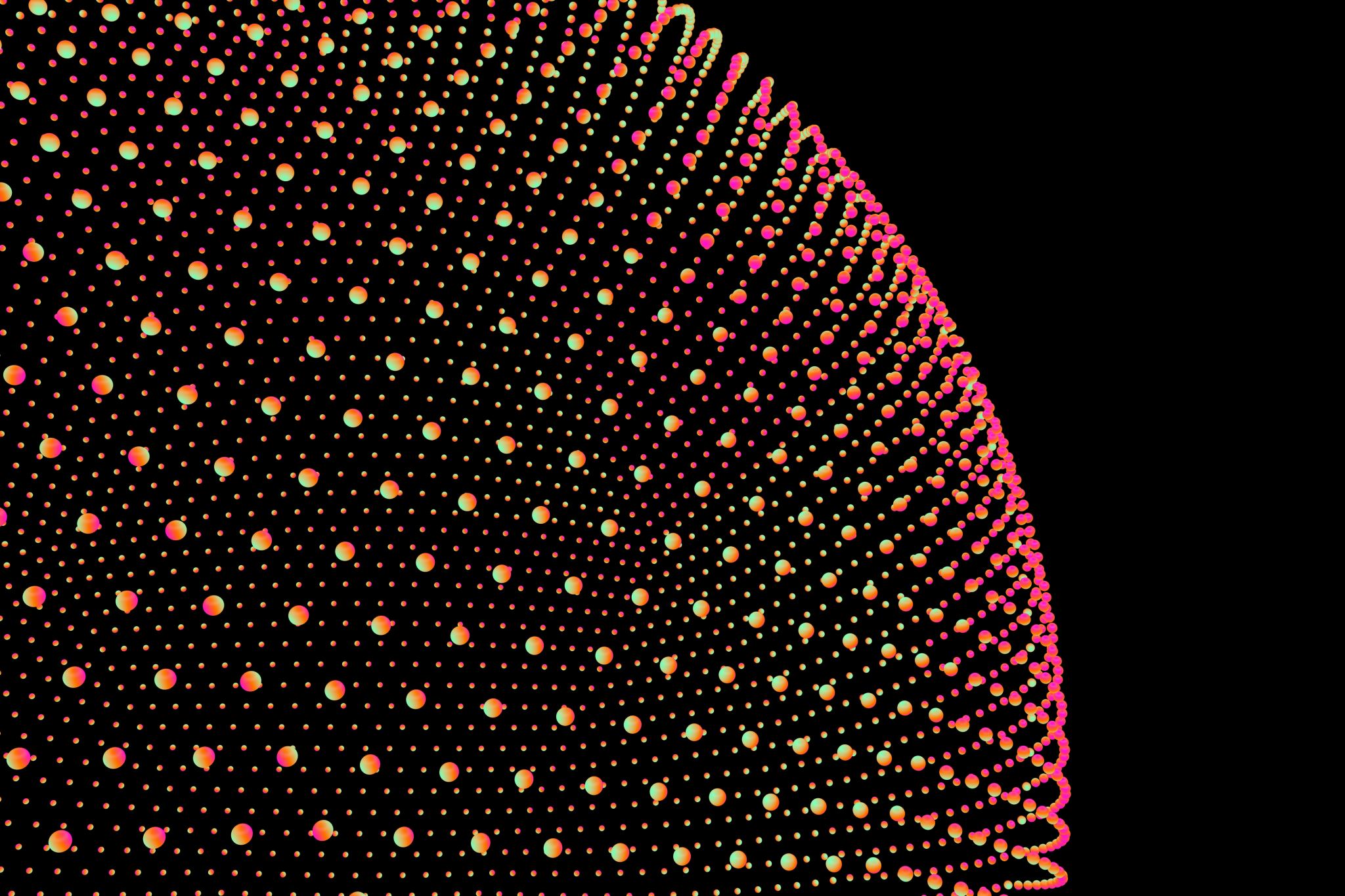 Verbi con particella
Af ---- afmaken (finire), afstuderen (laurearsi) 
Mee --- meebrengen (portare con sé), meelezen (leggere con qualcuno) 
Toe ---- toesturen (spedire), toelaten (ammettere) 
Op --- opblazen (far esplodere) 
Uit ----- uitgaan (uscire) 
In ----- indrinken (fare botellón)
Aan --- aankijken (guardare qualcuno in faccia) 
Om ---- omgooien (rovesciare)
Over --- overschrijven (copiare) 
Door ---- de vraag doorspelen (passare la domanda a qualcuno) 
Binnen ---- binnensmokkelen (introdurre di nascosto)
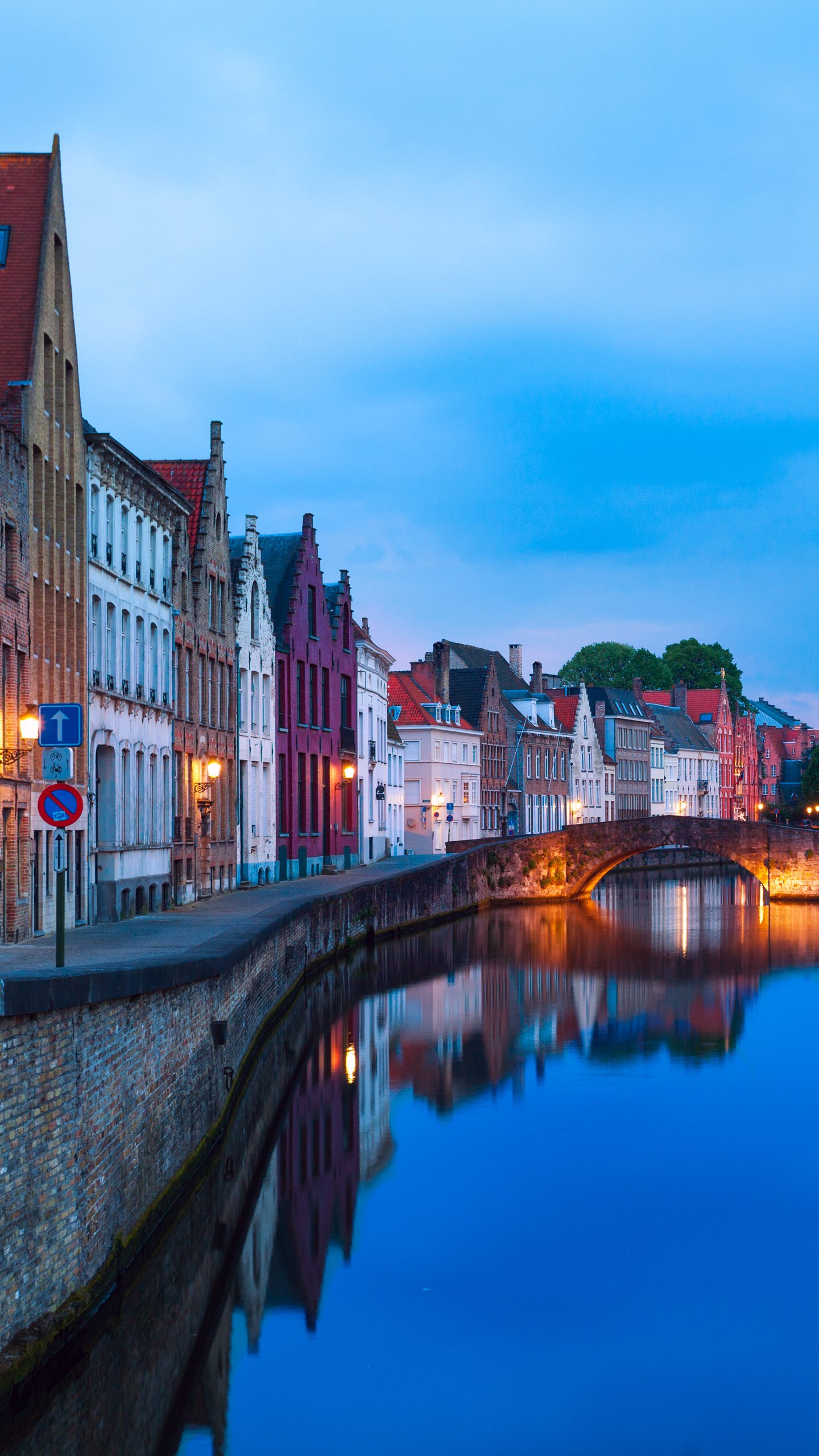 Verbi separabili con aggettivo
Los --- lostrekken (strappare) 
Vast --- vaststellen (stabilire) 
Leeg ---- leegdrinken (bere fino all’ultima goccia) 
Vol --- volladen (riempire caricando) 
Open --- opengooien (spalancare) 
Dicht ---- dichtplakken (chiudere con la colla) 
Kapot --- kapotmaken (distruggere) 
Dood --- doodschieten (uccidere sparando) 
Wit --- witwassen (riciclare denaro sporco)
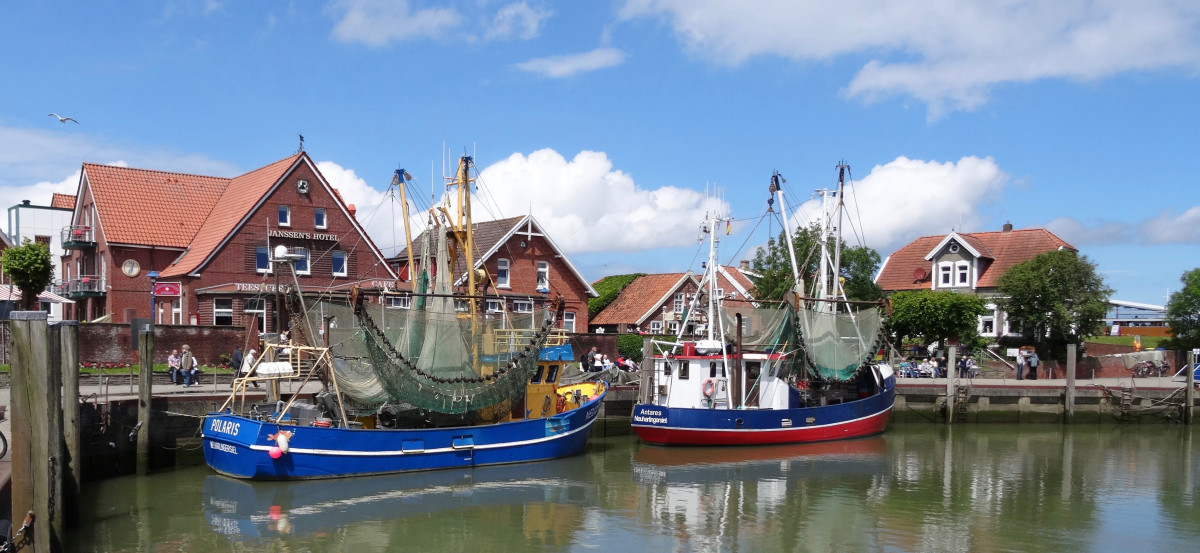 Verbi separabili con nome
Koffiezetten 
Televisiekijken 
Filerijden 
Plaatsvinden
Lesgeven 
Proefdraaien 
Zorgdragen
Netsurfen
Even oefenen
Peter mette in valigia i suoi vestiti
La madre fa il cambio di stagione
Il cliente mette in tasca il suo portafoglio
Il bambino finisce di mangiare i biscotti 
Non restituirò il libro   
I ragazzi si rivedranno il 24 dicembre 
La studentessa porterà con sé il libro
[Speaker Notes: Peter zet zijn kleren in de koffer
Peter pakt zijn kleren in 

Moeder hangt de kleren weg 

De klant steekt zijn portefeuille weg 

Het kind eet de koekjes op 

Ik geef het boek niet terug 

De jongens zien elkaar terug op 24 december 

De studente zal het boek meebrengen]
Qualche trucco
be- zoals in: bedanken, bedenken, bewerken, beleven, bekijken; 
her- zoals in: herbouwen, herdrukken, herhalen, herkennen; 
ver- zoals in: verkleinen, verlengen, verkiezen, veranderen, vergroten: 
ont- zoals in: ontdekken, onthoofden, zich ontspannen, ontploffen, ontroeren. 

BE – spesso rende il verbo transitivo -- Kan je die vraag beantwoorden? 
HER – spesso indica una ripetizione --- Dit boek wordt binnenkort herdrukt. 
VER – indica uno spostamento o un cambiamento - Wanneer zijn jullie verhuisd? 
ONT – Indica una mancanza - Het recht op een rijbewijs werd hem definitief ontnomen.